The Here and Now of Higher Ed IT Governance, Risk, and Compliance Efforts
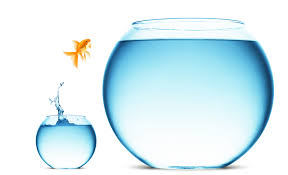 Jacqueline Bichsel, PhD
Senior Research Analyst
EDUCAUSE
AIRI, May 8, 2014
[Speaker Notes: IT GRC programs are in a state of development.
Institutions are unclear where they should start.
Uncertain as to whether they should develop programs in parallel or separately.
Resources and culture may dictate priority and progression.]
EDUCAUSE Center for Analysis and Research (ECAR)IT GRC Survey
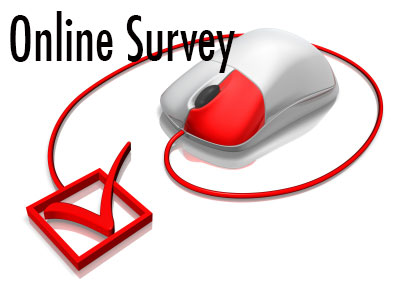 246 member institutions
[Speaker Notes: Questions about current programs in place for IT GRC, along with GRC processes used]
The Current Landscape
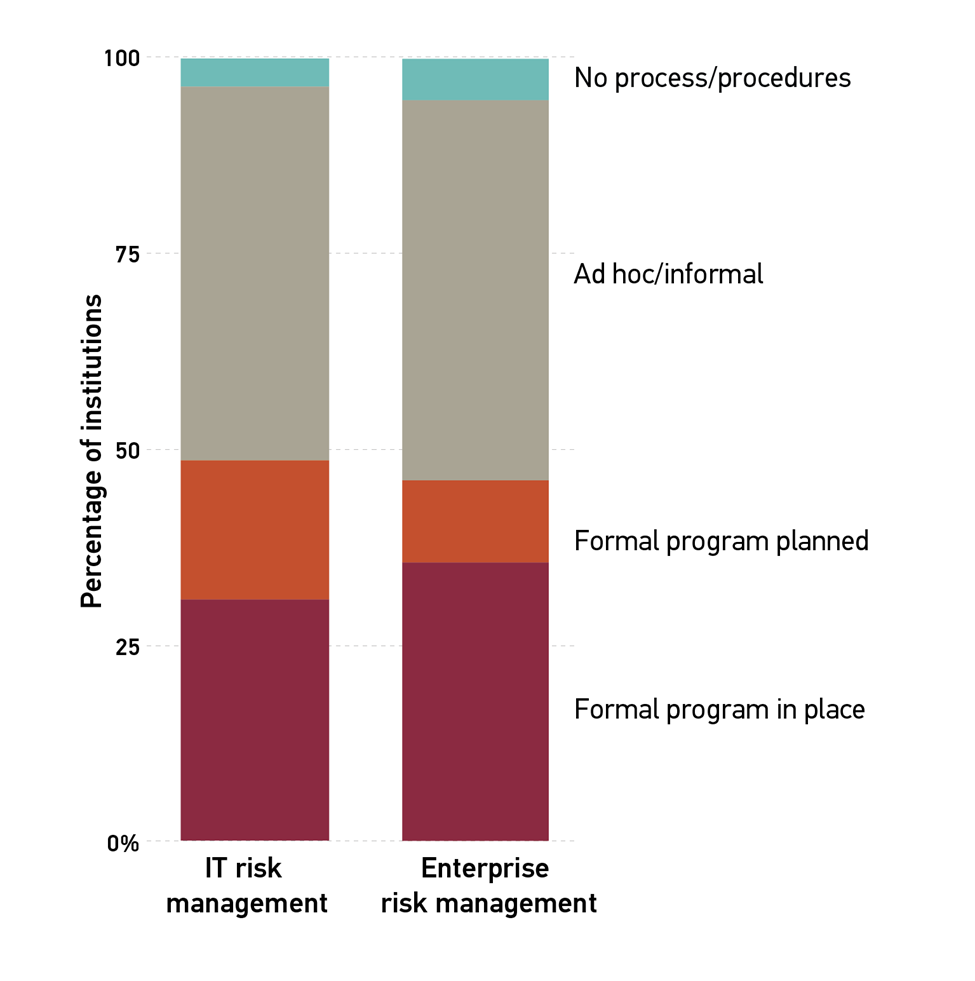 Risk Management
[Speaker Notes: Informal programs outnumber formal programs
A relatively smaller number have formal programs planned
Public and larger institutions are more likely to have formal programs]
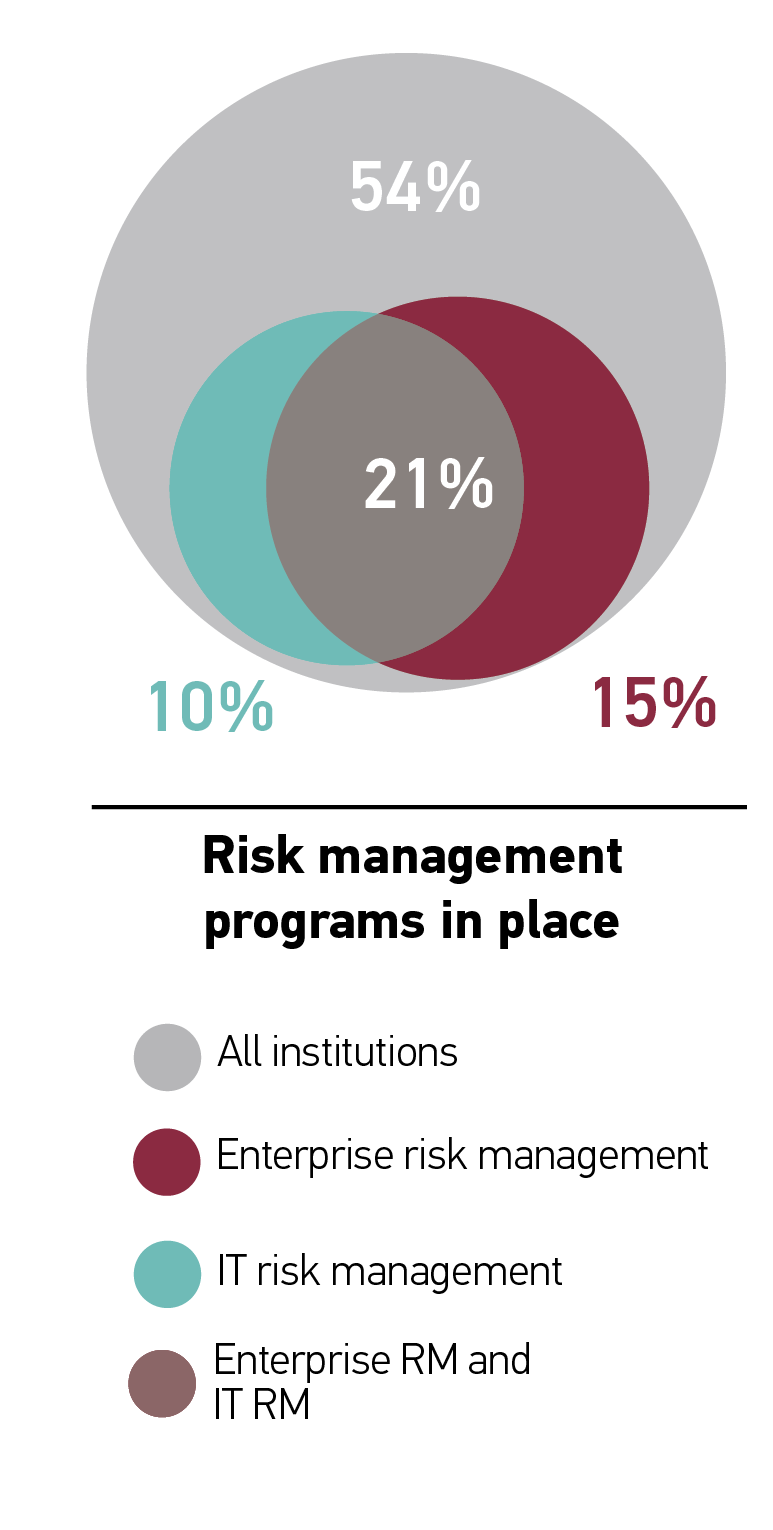 [Speaker Notes: 1 in 5 institutions has both enterprise and IT RM
¾ of those with both enterprise and IT RM have them under the same umbrella
Those with a formal RM program (either enterprise or IT) are more mature in their RM efforts (discussed later)]
Most allow the risk management lead a moderate to broad scope of authority.
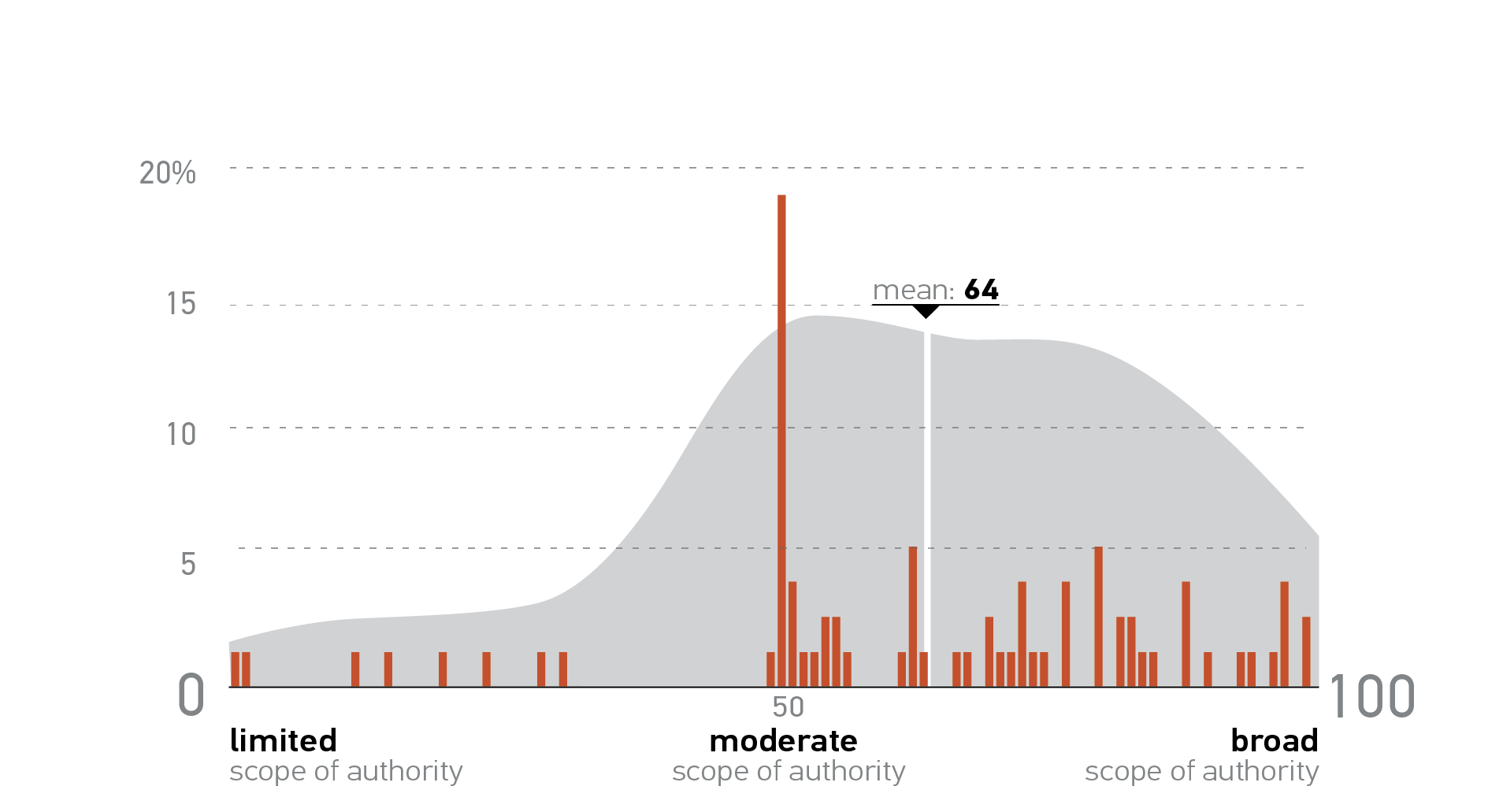 [Speaker Notes: Risk management leads are most often CISOs (38%) and CIOs (30%)]
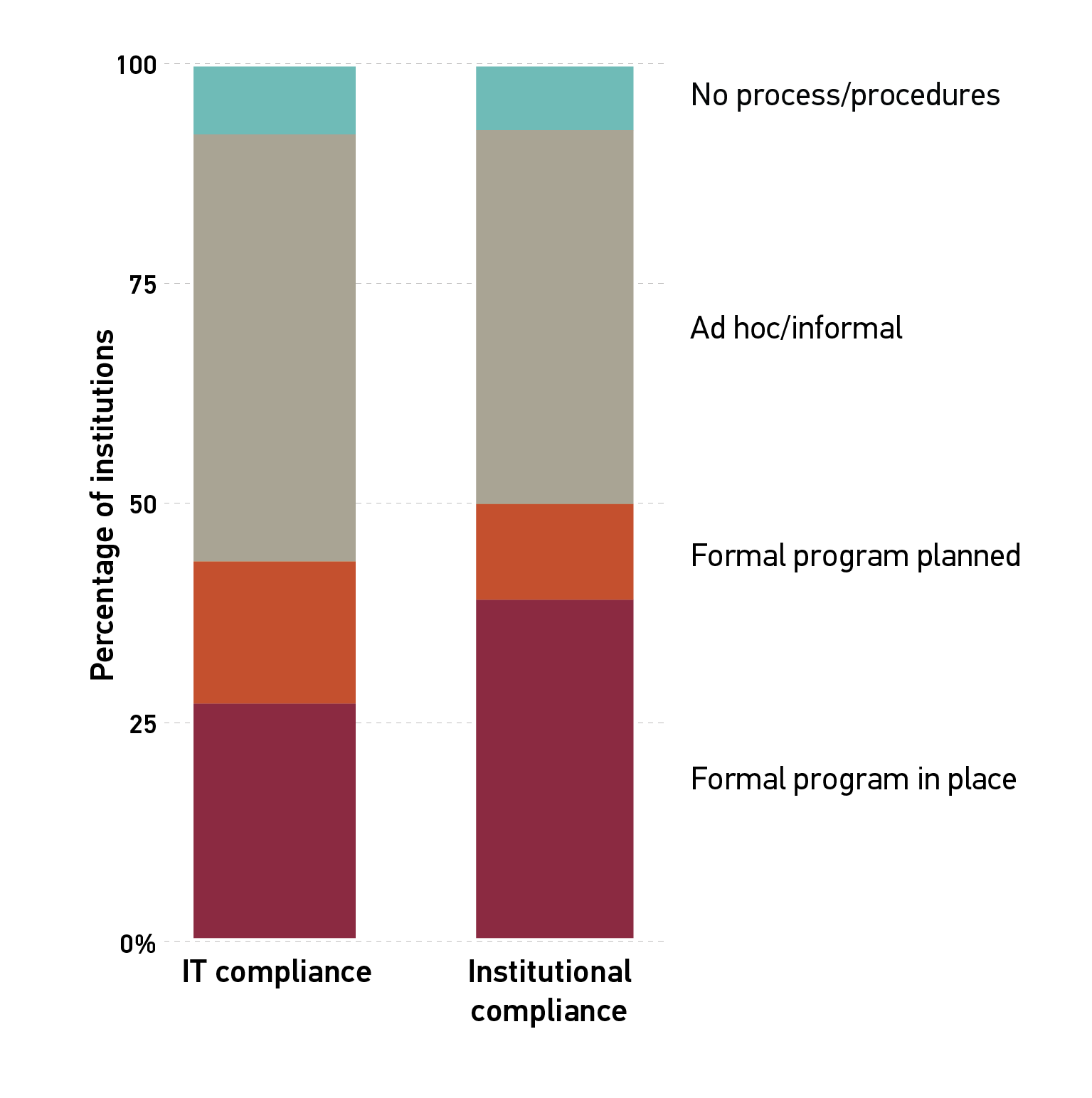 Compliance
[Speaker Notes: Informal programs outnumber formal programs
A relatively smaller number have formal programs planned]
[Speaker Notes: ¼ have both institutional and IT compliance
¾ of those with both institutional and IT compliance have them under the same umbrella]
Compliance lead allowed a very broad scope of authority.
[Speaker Notes: 1/3 led by CISO; 1/3 led by CIO
Significantly higher scope of authority
May be due to the fact that compliance is tied to regulatory requirements]
Governance
[Speaker Notes: Most have institutional governance; over half have IT governance body
¾ of ITGBs are led by the CIO]
Scope of the IT Governance Body
[Speaker Notes: Most frequent activities of ITGB concern advising
Service improvement and project priorities
Strategy
Service levels]
[Speaker Notes: 1/3 do not have any IT GRC programs in place
12% have all three in place
Many institutions are choosing to have either an IT RM or an IT compliance program
Only ½ of those with IT governance have IT RM or IT compliance]
The IT Risk Environment
Balance between risk control and functionality/openness.
[Speaker Notes: Higher ed leans toward functionality and openness
No differences in CC, control, size, or RM lead
Makes sense for the unique mission of higher ed
Research and teaching necessitate certain freedoms and openness]
Specific Risks
[Speaker Notes: Rated importance of several specific risks and effectiveness in addressing them
Information security is most important and has the largest gap between importance and effectiveness
Age of analytics and big data has pushed these risks to the forefront
High likelihood of impacting the institution’s reputation]
81%
of institutions do not include IT risk in their institution’s strategic plan
[Speaker Notes: Lack of inclusion creates potential disconnect between institution strategy and IT execution
IT risk should not be limited to discussion within IT; potential impact for entire institution]
Units Managing IT Risk
[Speaker Notes: Positively, IT has control over IT risk efforts
However, may be a sign that IT is viewed as something different
Need more institutional involvement:
adequate investment and leadership involvement
so that IT risk issues don’t go unrecognized]
Frameworks Used in IT Risk Management
2 out of 3 institutions use at least one framework
The IT Compliance Environment
IT Compliance Issues
[Speaker Notes: 1 in 5 feels there is adequate budget or staffing for compliance
All are associated with having either RM or compliance program (institutional or IT)]
[Speaker Notes: Half of respondents think the regulatory environment is too complex
Payment Card Industry Data Security Standard is most difficult
Contract elements change regularly without HE input
FERPA easiest
Oldest existing privacy regulation
Less liability-rich]
The IT Governance Environment
Those with an ITGB are more likely to:
Involve other departments in decision-making
Influence leadership
Formulate binding policy
Guide IT risk management
Have a clear IT vision, mission, or strategy
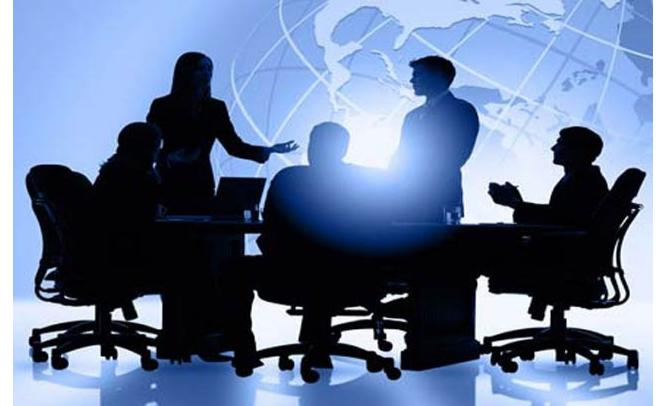 Frameworks Used in IT Governance
1 out of 3 institutions uses at least one framework
[Speaker Notes: Those who use a framework are more likely to:
Influence institutional leadership
Formulate binding policy
Guide IT risk management
Have a clear vision, mission, or strategy]
Maturity in Risk Management
ECAR Maturity Indices
Provide starting point for institutions to assess strengths and weaknesses
Allow comparisons across the institution to benchmark progress across time or departments
Allow comparisons inter-institutionally to provide peer comparisons
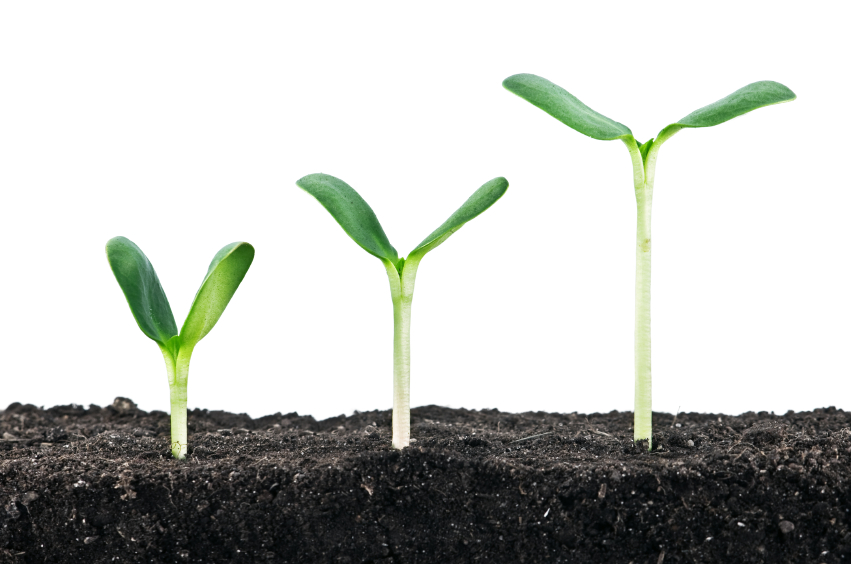 Risk Management Maturity
[Speaker Notes: Maturity in risk management is especially important
Risk provides a framework for understanding many governance and compliance issues
Governance and compliance are better when risk management is mature]
Communication/End-User Management
Communication about IT risk throughout the organization
Management of end-user activities
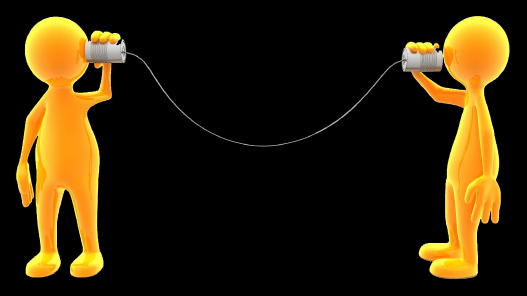 Acceptance
lack of resistance of faculty, staff, and administration to risk management efforts
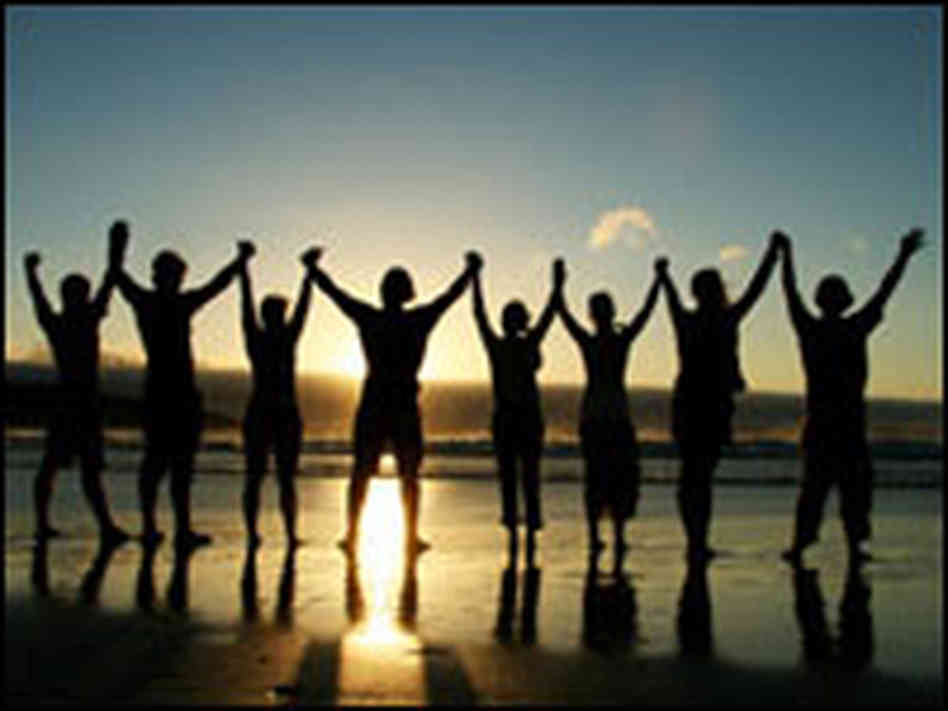 Risk Assessment/Management
Identifying, tracking, prioritizing, and reporting risks
Implementing policies and controls
Involvement of leadership
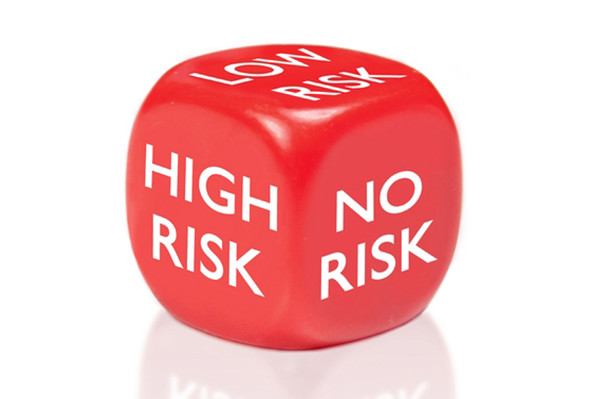 Investment
adequate investment in risk management staff and services
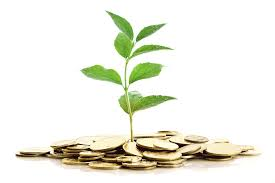 More mature institutions…
Have a formal risk management program (enterprise or IT)
Allow the risk management lead a broad scope of authority
Use a framework (any framework) for RM
Are more effective in addressing specific IT risks
More mature institutions ALSO…
Invest more in IT compliance
Are better at reviewing and updating IT compliance practices
Have less difficulty addressing compliance rules and laws
Have better support from leadership and faculty in IT governance issues
Have better IT governance in every respect
[Speaker Notes: Influencing leadership
Prioritizing IT issues
Impacting institutional strategy]
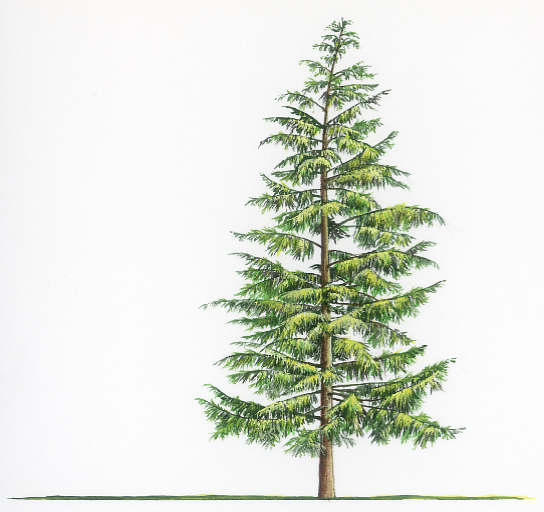 Thank you, AIRI!
Jacqueline Bichsel
For more information on EDUCAUSE:
http://www.educause.edu/
For more information on ECAR:
http://www.educause.edu/ecar